Online business & COURSE PRODUCTION
Mr. Singh
Filming equipment and tech
*Note: You do not need everything here 
Phone* (You could do everything on your phone) – Everything else below is optional
Editing software (iMovie, windows movie marker, open shot, etc. ALL FREE)
Mic – headphones, AirPods or wireless Lavalier mic, many wireless mics for cell phones, desktop microphone
Lighting – Selfie Ring Light (many come with a cell phone holder, general lamps, etc
Green Screen – Pop up screens, a blanket, etc.
Content delivery methods
Content is what you teach, Delivery is how you teach it (Tip: Use Canva for professional templates)
Video*
Audio
Text or PDF 
Multimedia 
Presentation (PPT, Google slides, etc.)
Downloads 
Discussions
Quizzes, Assignments, Exams, etc.
Content delivery methods
The platform you’re going to use to create your online program/course is Thinkific 
Let’s take a look… go to www.thinkific.com
Let’s take a look at www.canva.com
Optional – connect Stripe and/or PayPal to your Thinkific account to start receiving payments 
www.stripe.com and/or www.paypal.com
LANDING PAGE/SALES PAGE
This is the webpage people go to when they want to find out and buy your product 
This page needs to be informative and persuasive 
Include a headline 	in every section 
Include many visuals
Sales video is always optimal 
Can include FAQ, Reviews, etc.
LEAD MAGNET
This is some form of valuable content or resource that you give your buyer for FREE in exchange for their e-mail
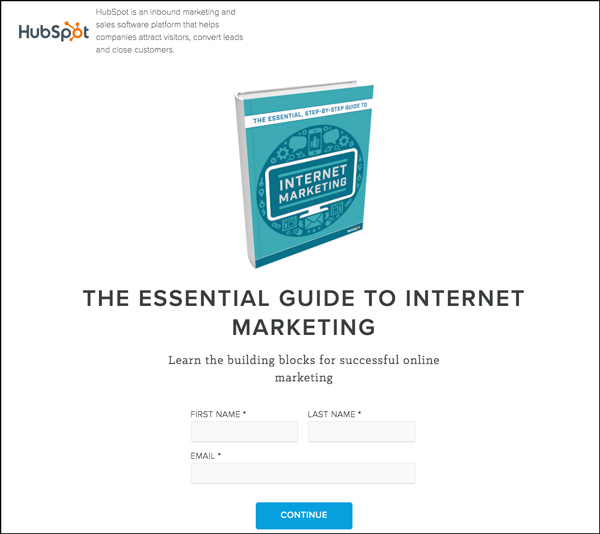 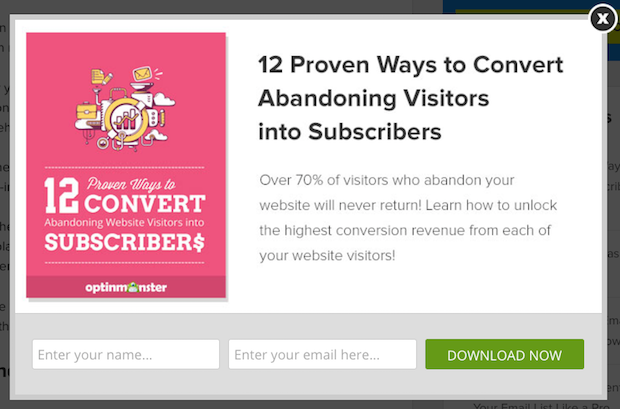 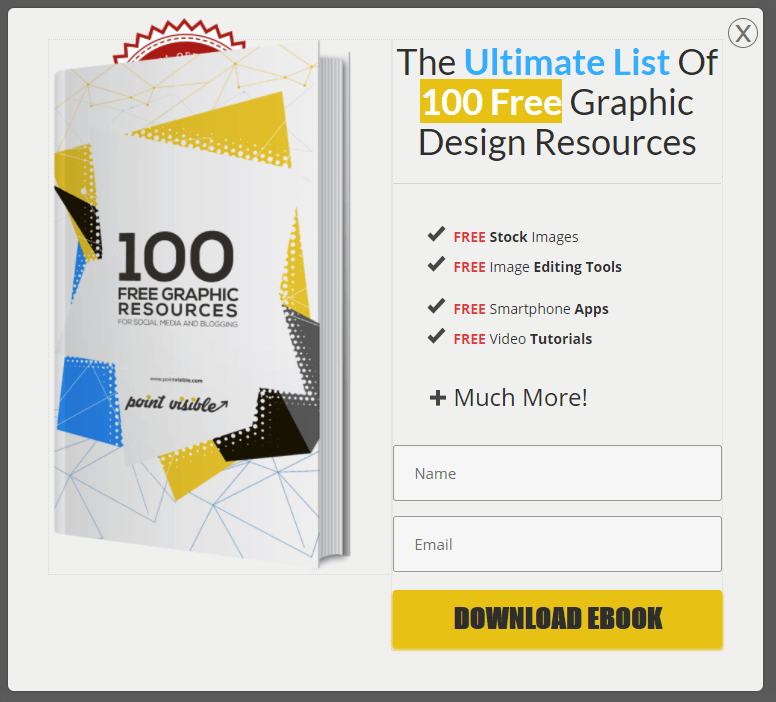